BASKETBOL
Ad:Samed Muhammed
Soyad:DUYGULU
18170030
Beden Eğitimi Öğretmenliği 
Ders: Spor Etkinlikleri
[Speaker Notes: Kadınlar 6 
Erkekler 15]
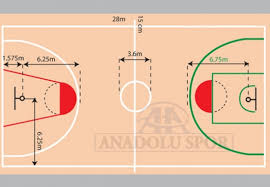 [Speaker Notes: 1932fıba
1959tbf]
Basketbol Nedir?
Basketbol 5’er kişilik iki takımın karşı karşıya gelmesi ile oynanmaktadır.
Her takımın 7’şer tane de yedek oyuncu bulundurma hakkı vardır. Yani sahaya toplam 12 oyuncu ile çıkılır.
Hücum eden takım, kendi sahasını 8 saniye içinde terk etmek, 24 saniye içinde de hücumunu tamamlamak zorundadır, aksi halde top kullanma hakkı rakip takıma geçer.
Her takım 5 kişiden oluşur ve takımların sınırsız oyuncu değişikliği hakkı vardır. Eğer faul hakkını doldurmamışsa, her çıkan oyuncu tekrar oyuna dahil olabilir. Bir takımdaki beş oyuncudan biri ortada (post), ikisi savunma (guard) ve ikiside hücum (forward) oyuncusudur.
[Speaker Notes: Oyunu bir baş hakem birde yardımcı hakem olarak 2 hakem yönetir.VE MASA HAKEMLERİ VARDIR.]
BASKETBOL
Karşı takımın oyuncusunu tutmak, itmek, çelme takmak gibi hareketler kişisel faullerdir.
Oyunu geciktirmek, potayı tutmak, sportmence olmayan davranışlarda bulunmak ya da aynı anda oyunda beşten fazla oyuncu bulundurmak gibi durumlarda, hakemler teknik faul verebilirler.
Serbest atış alanında üç saniyeden fazla kalma, çifte sürme, topu yere vurmadan birden fazla adım atma, topu tekmeleme ya da topa yumrukla vurma, kural çiğnemedir.bu durumlarda top karşı takıma verilir.
Basketbol
FIBA dünya kupası
European Games 3x3
Eurocup(uleb)Champions 
Euroleague(THY)
League( euroleague'in yerini alması planlanan yeni şampiyona)NBA
[Speaker Notes: 1991 yılında italya, ispanya ve fransa liglerinin önderliğinde kurulan basketbol kurumudur. 2000-01 sezonundan itibaren euroleague organizasyonunu yönetmektedirler, türk takımları bu organizyana 2001-02 sezonunda dahil olmuşlardır.]
İlk Basketbol Kuraları ile Şuan ki Kuralları
Bir oyuncu top ile koşamaz, oyuncu topu yakaladığı yerden pası atmalı.
Herhangi bir şekilde rakibin şahsına omuz atma, tutma, itme, açma veya çarpma yasaktır. Bu kuralın herhangi bir oyuncu tarafından ilk ihlali bir faul sayılır, ikincisi olması durumunda bir sonraki sayı oluncaya kadar o oyuncu diskalifiye olur veya karşıdaki oyuncuyu yaralamaya niyeti olduğu açık bir şekilde belliyse oyunun sonuna kadar olmak üzere oyundan çıkar ve yerine yedek oyuncu girmez.
Her iki taraf da birbirini takip eden üç faul yaparsa bu, rakip takım için bir sayı sayılacaktır.
En çok sayı atan taraf kazanan ilan edilir. Beraberlik durumunda, oyun kaptanların mutabakatı ile başka bir sayı yapılıncaya kadar devam ettirilir.
Oyuncu bir ayağı sabit diğer ayağını oynatabilir.
Çarpmalar mevcutur,her oyuncunun faul hakkı vardır.faul hakkı dolduktan sonra oyuna giremez  fakat yerine oyuncu girebilir.
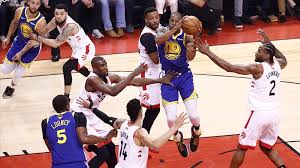 Basketbol`da Türk        Takımlarımızın Başarıları
1996'da Anadolu Efes ile yaşadı. Koraç Kupası finalinde İtalya ekibi Stefanel Milano'yu geçerek, Türk basketbol tarihinin ilk büyük başarısını aldı.
Galatasaray Odeabank,2015-2016ULEB Avrupa Kupası'nı kazandı.
Türk basketbol tarihinin kulüpler bazındaki en büyük zaferini Fenerbahçe, 2016-2017 sezonunda THY Avrupa Ligi kupasını kazandı.
A Milli Erkek Basketbol Takımın Tarihindeki En Büyük 5 Başarı
2010 Dünya Şampiyonası - İkincilik
2001 Avrupa Şampiyonası - İkincilik
2006 Dünya Şampiyonası - Altıncılık
1949 Avrupa Basketbol Şampiyonası - Dördüncülük
1999 Avrupa Basketbol Şampiyonası - Sekizincilik
Kadın Basketbolu
Türkiye’de Kadın Basketbolu 1950’li yılların sonlarında, öncelikle İstanbul ve Ankara’da bulunan kız liseleri, daha sonra ise yüksek okullarında başlamıştır. Bu faaliyetler yine okul tabanlı kulüplerin bünyesinde organize olmuş ve bu kulüpler tarafından kurulan kadın takımları arasında önce mahalli daha sonra ise ülke genelinde şampiyonalar düzenlenmeye başlamıştır.
Kadın Milli Takımızın Başarıları
2011 yılında Polonya’da düzenlenen 33. Avrupa Şampiyonasında 2.
2012’de ise Ankara’da düzenlenen Olimpiyat Elemeleri’nde üçte üç yaparak Londra vizesini almış ve tarihinde ilk kez Olimpiyatlara katılmaya hak kazanmıştır.5.ile dönmüşlerdir.
2013 Avrupa Şampiyonası'nda bronz madalya kazanmış ve uluslararası arenadaki üst düzey başarı çizgisini devam etirmişlerdir.
Basketbolda Şut Atma Becerisini        Geliştirme
Şut atma tekniği orta okul düzeyindeki öğrencilere 8 hafta boyunca nasıl öğretilir ve geliştirilir. Şimdi size bunu Anlatacağım.
Duruş
Top tutma,bilek hareketi
Durarak şut atma
Zıplayarak şut atma
Engel üzerinden şut atma
Fake atarak şut atma
Turnike(2hafta)
Duruş- Top Tutma-Bilek hareketi
Vücut ağırlığı her iki ayağa eşit olarak dağıtılırken dizler hafif bükülür ve bacaklar omuz genişliğinde açılır.
Top;temel duruşta, hafifçe öne eğilmiş gövdenin önünde, yaklaşık olarak göğüs hizasında iki elle tutulur.
 Dirsekler pota yonunu gosterir,şut kolu yukarı-one dogru uzatılır .el bileginin bukulmesiyle top pota yonunde eli terkeder. Şut atan kişi , topun en son işaret parmagından çıktıgını hissetmelidir.
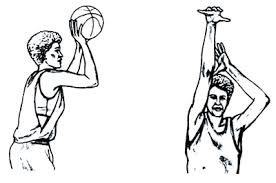 Durarak Şut Atma
Topu, iki elinizle göz hizasında ve biraz şut atacağınız yöne dönük olarak tutmalısınız.
Şut atarken, bacaklar gergin vaziyette ayak uçlarına kalkarak, yine kollar, mümkün olduğunca gergin atıştan sonra topu takip etmeli ve top parmak uçlarınızla eli terk etmelidir.
Sıçrayarak Şut Atma
her iki bacakla dikey olarak yukarı doğru sıçrar, aynı anda topu , baş üzerinde atış pozisyonuna getirir.
Şut safhasında topun elden çıkarılışı sıçramanın en yüksek noktasında olup durarak yapılmaz.
Engel Üzerinden Şut Atma
Durarak şut atmadaki gibi potayı görür engel ve arasındaki mesafeyi ayarlayarak,parmak ucundan zıplayarak potaya doğru şut atılır.
Fake Atarak Şut Atma
Fake atarak şut atma rakibi şaşırtıcı hareket yaparak geçip şut atmaktır.
https://www.youtube.com/watch?v=nj_3LoZB4SI
Turnike
(Sağ el için) Top, her iki ayak havada iken hafif sıçrama ile alınır, sonra oyuncu yerle iki defa temas edebilir. Birinci adım uzun, ikinci adım kısadır. Oyuncu son olarak, sol ayağı üzerinde kuvvetlice sıçrar. Aynı anda atışı yapan elin dizi enerjik olarak karna doğru çekilir.
 Top, atış kolunun uzatılması ve el bileğinin bükülmesi ile ya direkt çemberin içine veya çarpma Ievhasına vurdurularak atılır.
Kesitler
https://www.youtube.com/watch?v=YsE7xvPI9XY (3-3)
https://www.youtube.com/watch?v=G36peuBF3Lk
https://www.youtube.com/watch?v=dFmZayjNAsc
https://www.youtube.com/watch?v=2eHezHZ1Z5c
Kaynakça
http://www.fiba.basketball/
https://www.tbf.org.tr/tarihce/ulkemizde-basketbol
https://www.tbf.org.tr/
https://www.aa.com.tr/tr/basketbol/turk-basketbolu
https://www.tbf.org.tr/tarihce/kadin-basketbolu
Basketbol-Nobel Akademik Yayıncılık-yrd.doç.dr.Özgür Nalbant(1.sayfa-16.sayfa-29.sayfa-49-51.sayfalar-89.sayfa)